Gelenke und Muskeln der Hand Dr. Fehér Erzsébet
Articulationes manus
Articulationes carpi:
Articulatio radiocarpea (proximalis)
Articulatio intercarpea/ mediocarpea (distalis)
Articulatio ossis pisiformis

Articulationes carpometacarpeae:
Articulatio carpometacarpea communis
Articulatio carpometacarpea pollicis

Articulationes metacarpophalangeae (MCP) et intermetacarpeae

Articulationes digitorum manus:
Articulatio interphalangealis proximalis (PIP)
Articulatio interphalangealis distalis (DIP)
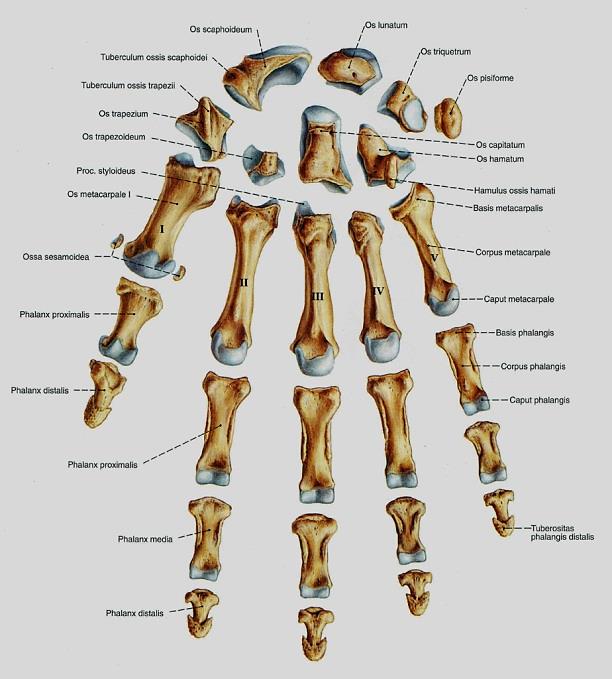 Articulatio radiocarpea
Íz fej: proximalis kéztőcsontsor az Os Pisiforme nélkül
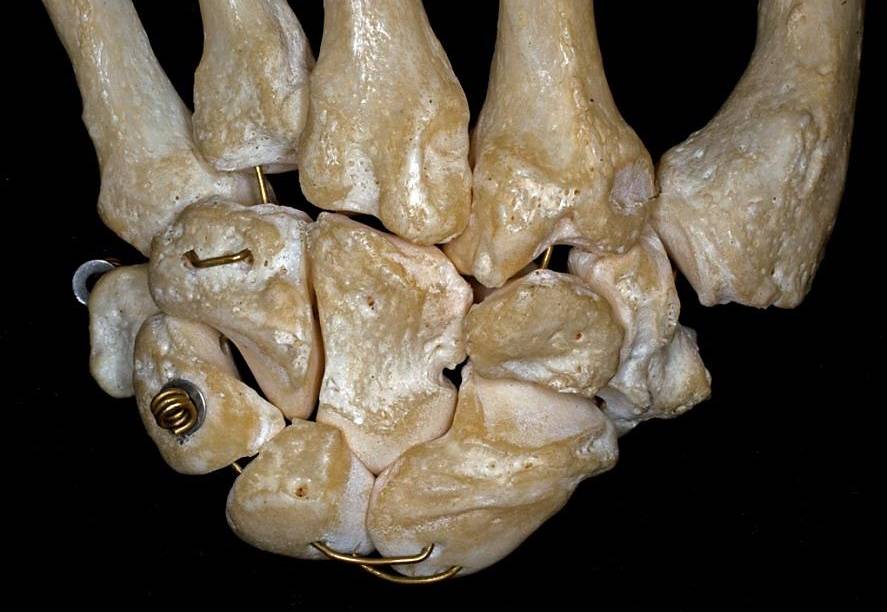 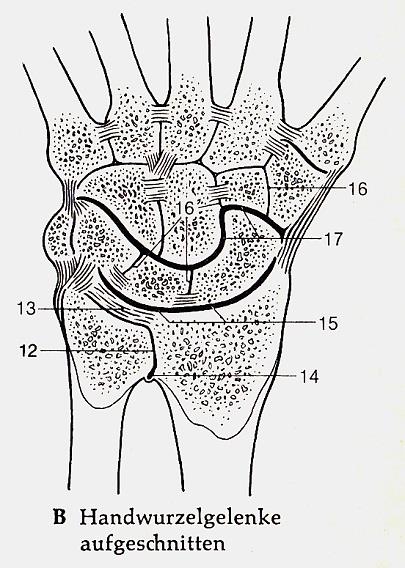 12: Articulatio radioulnaris distalis
13: Discus articularis
14: Recessus sacciformis
15: Articulatio radiocarpea
Discus articularis
Articulatio carpometacarpea pollicis
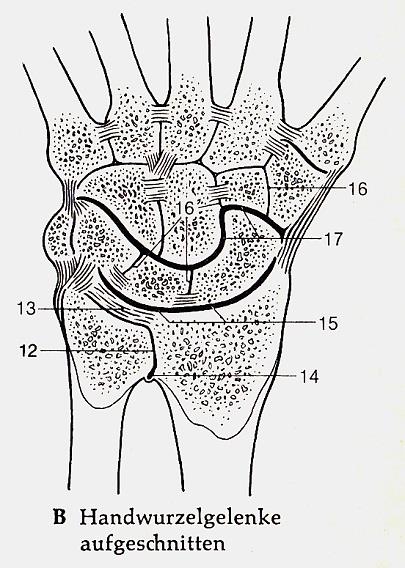 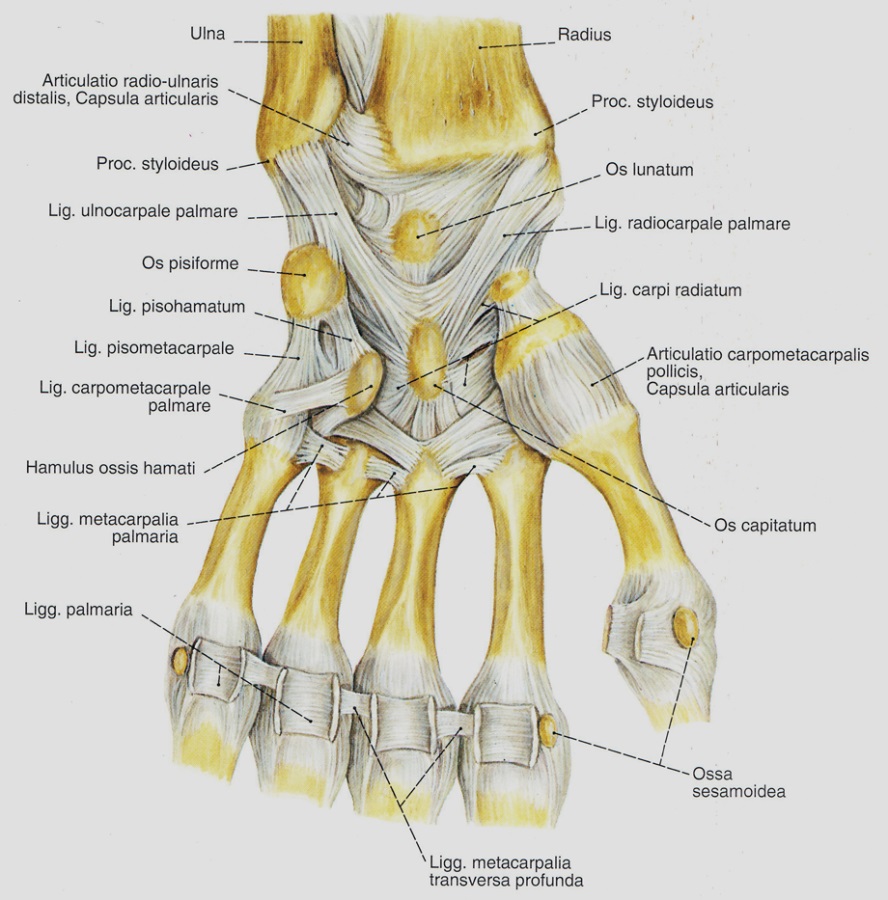 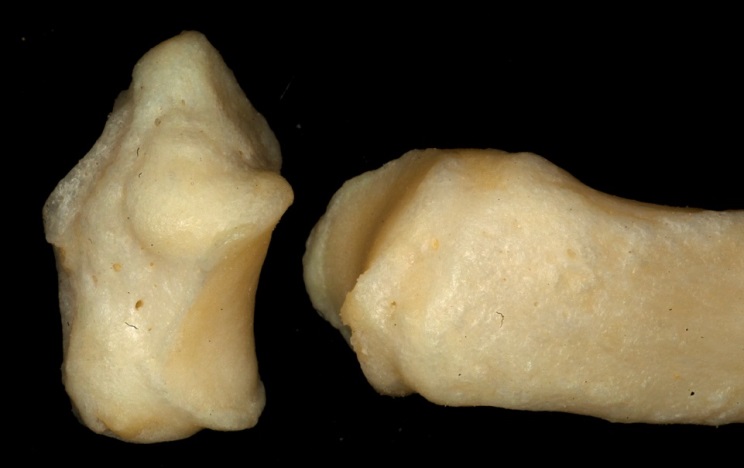 communis: II-V. metacarpuscsontok
-Ligg. carpometacarpea dorsalia et volaria
-szoros capsula
-Amphiarthrosis
pollicis: Os trapezium és az I. metacarpus
Nincsenek ligamentumok, laza capsula!
Opposition – Reposition
Abduktion – Adduktion
Circumduktion
Nyeregízület – Art. sellaris
Articulationes metacarpophalangeae
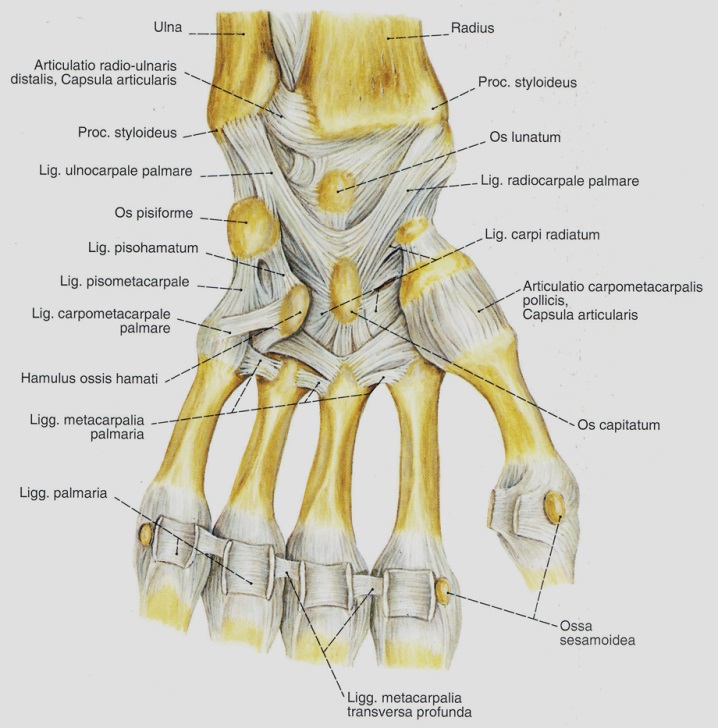 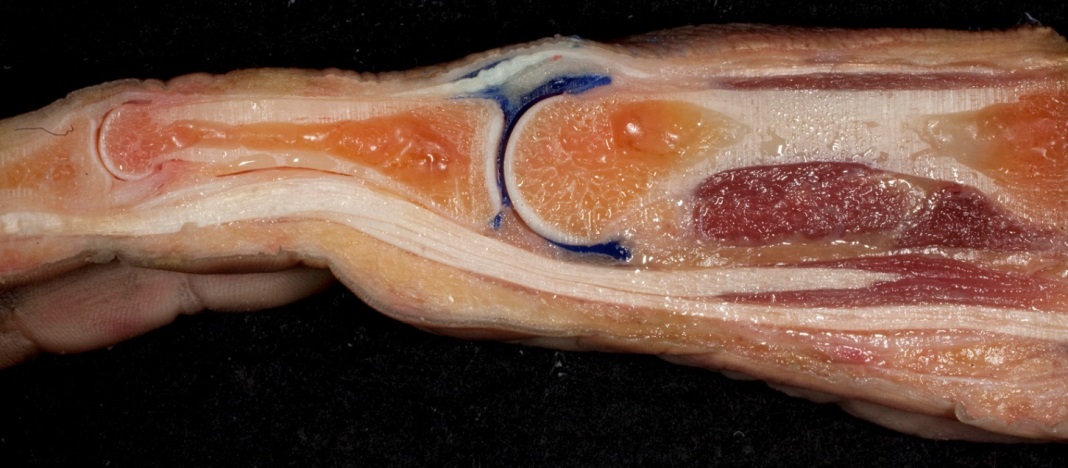 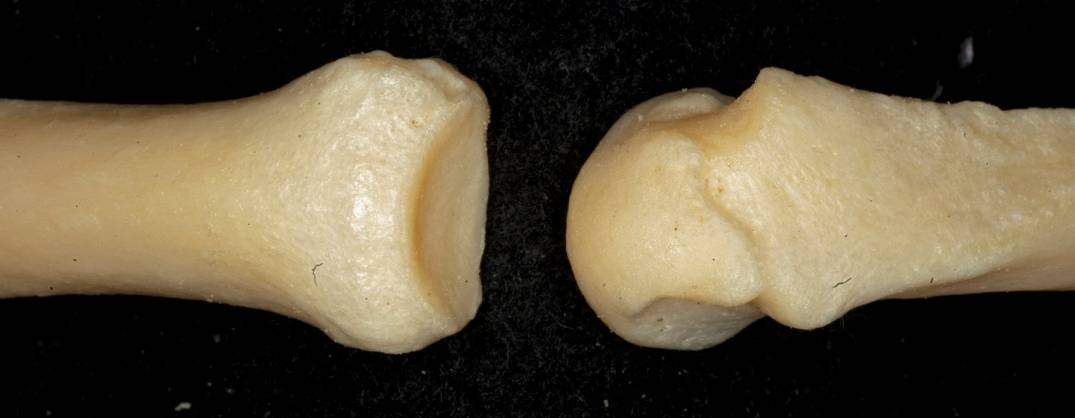 Art. metacarpophalangeae:
Korlátolt szabadízület, Ligg. collateralia
korlátozza!
flexio – extensio
terpesztés – zárás
passzív rotáció (50°)

Pollex esetében: egyszerű csuklóízület!
Articulationes interphalangeae
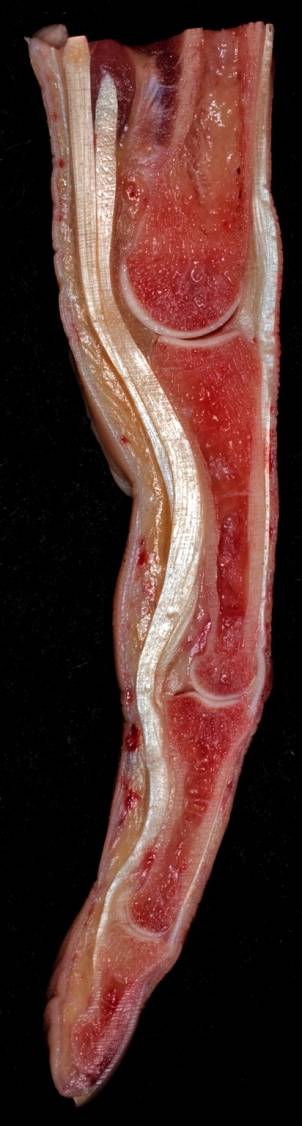 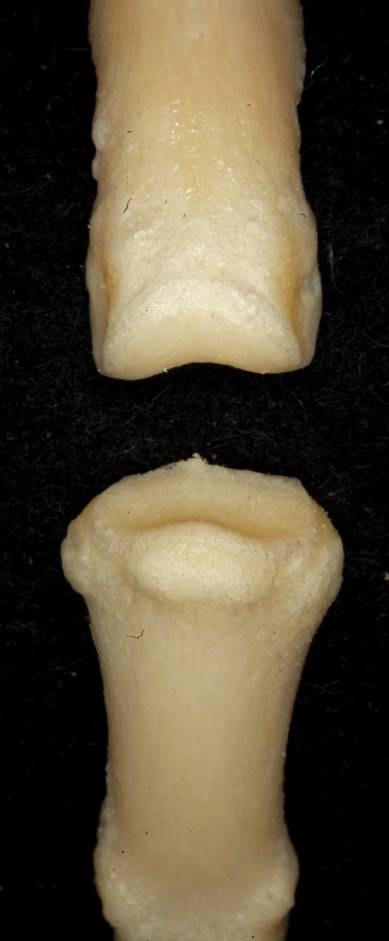 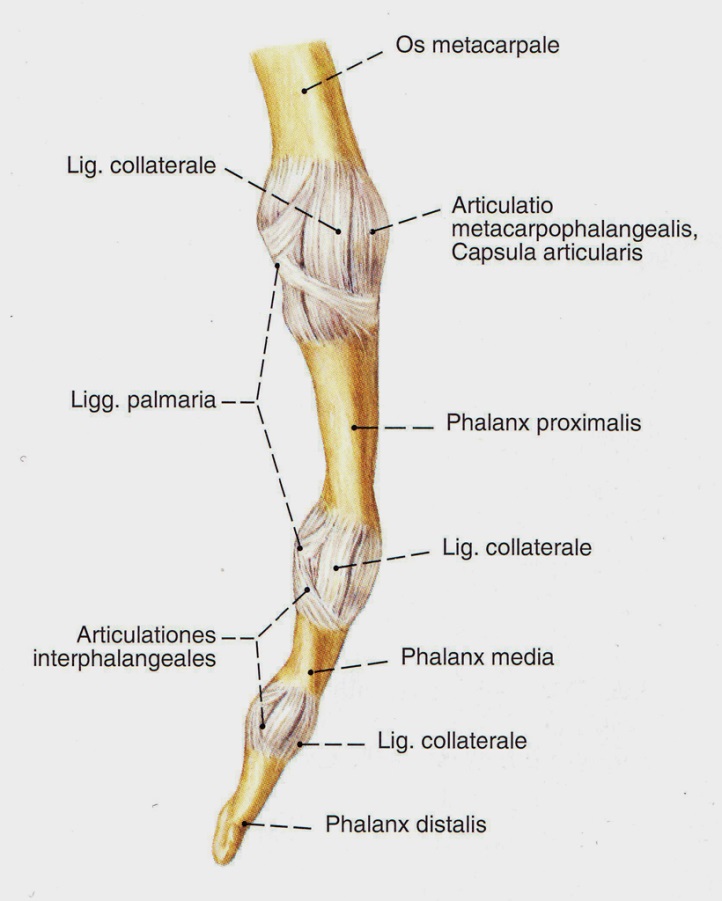 Csuklóízület
Feszes tok
Ligg. collateralia
Flexio és Extensio
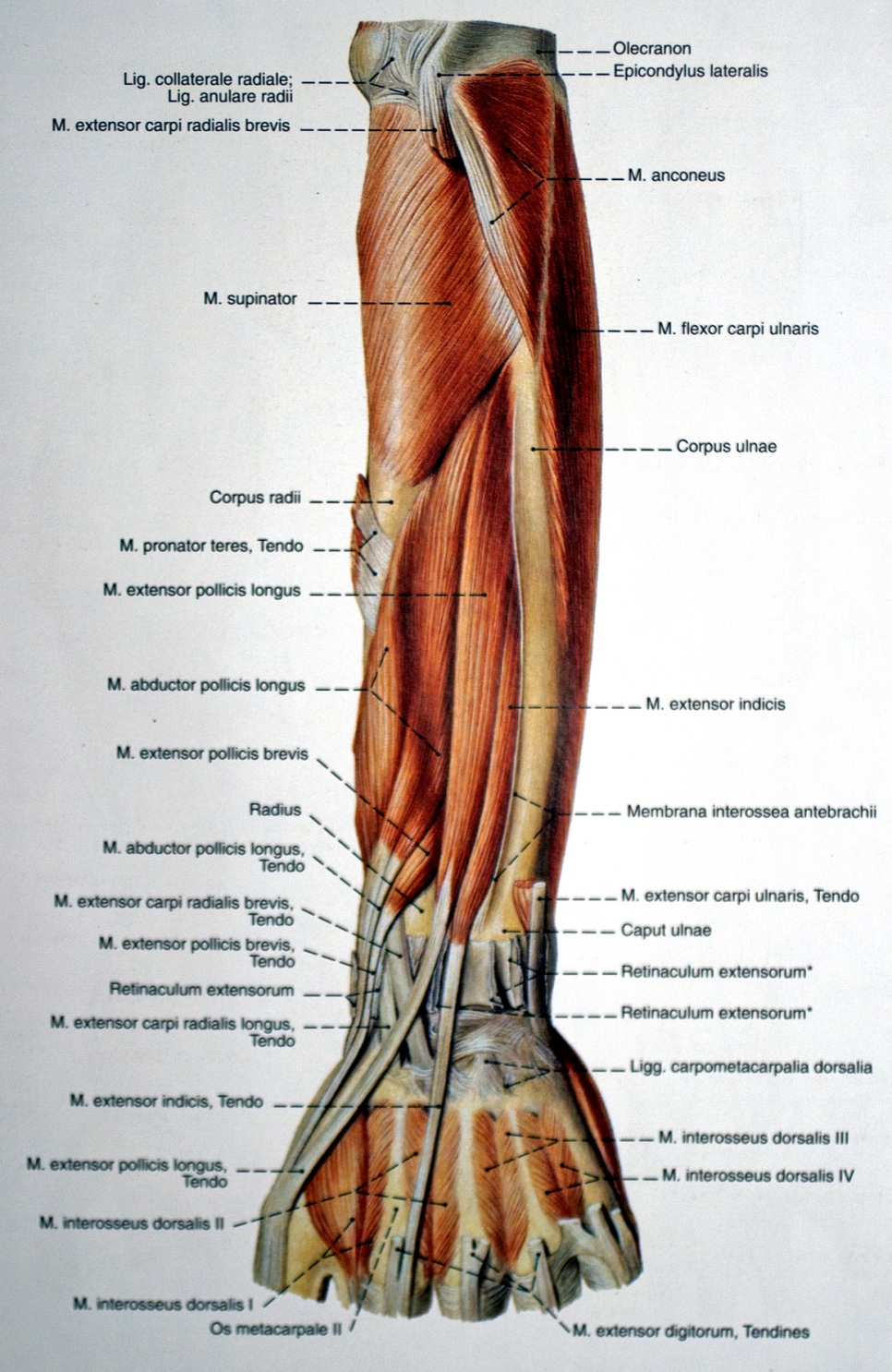 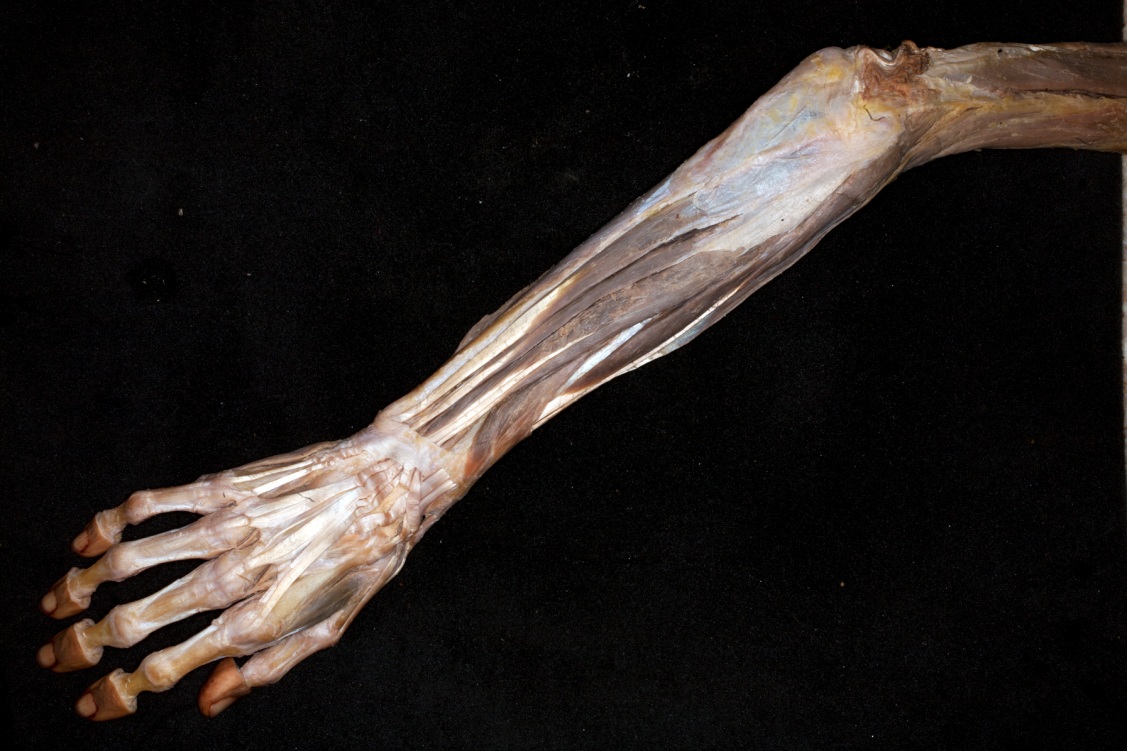 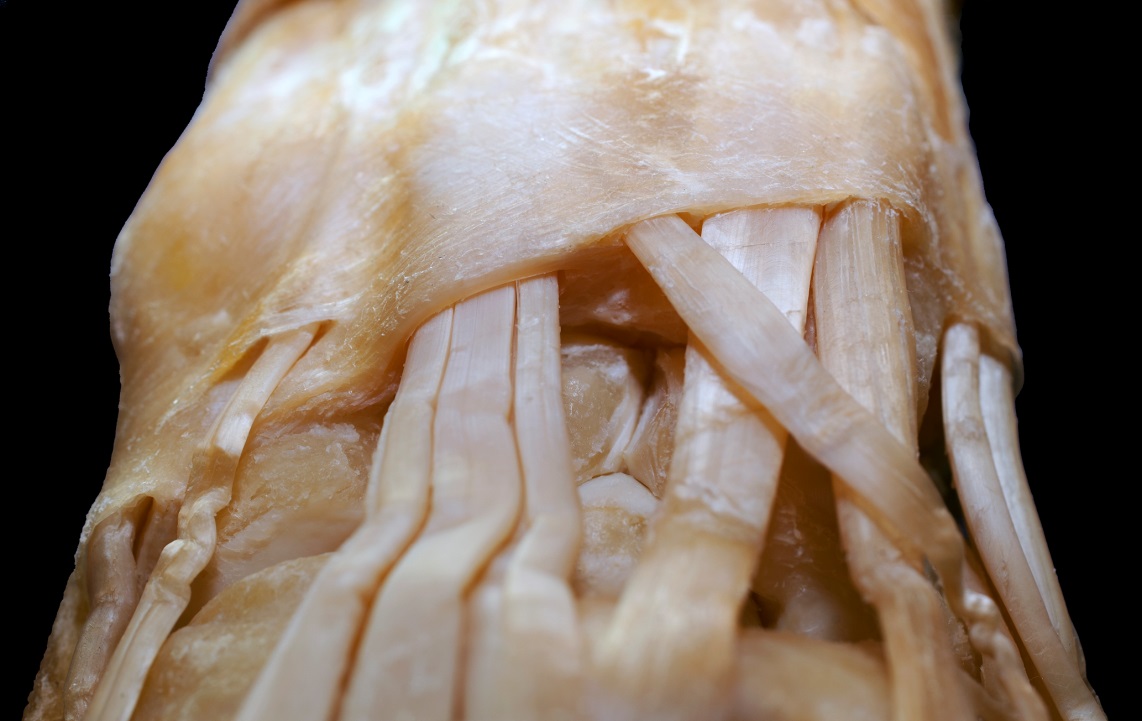 Die dorsalen Sehnenfächer:
M. abductor pollicis longus und
extensor pollicis brevis
M. extensor carpi radialis longus
und brevis
M. extensor pollicis longus
M. extensor digitorum et indicis
M. extensor digiti minimi
M. extensor carpi ulnaris

zw. 2 und 3: Tuberculum dorsale (Lister)
3
2
4
5
1
6
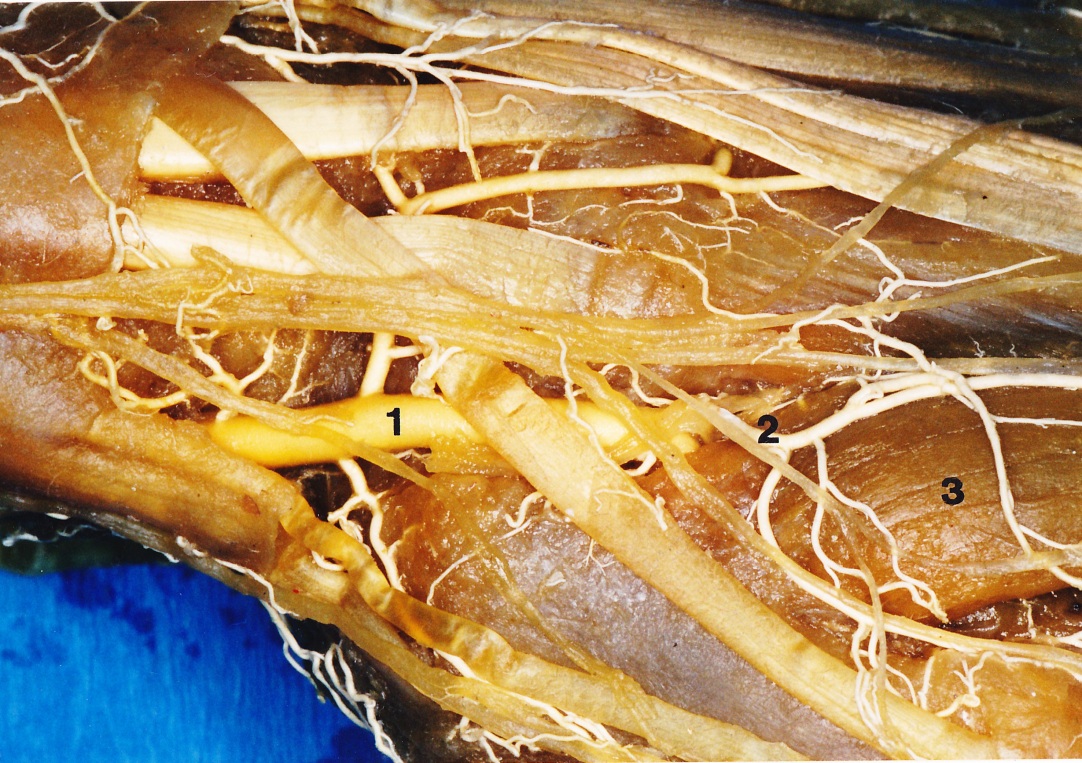 Fossa tabatier:
M. abductor pollicis longus és
extensor brevis és 
M. extensor pollicis longus inai között
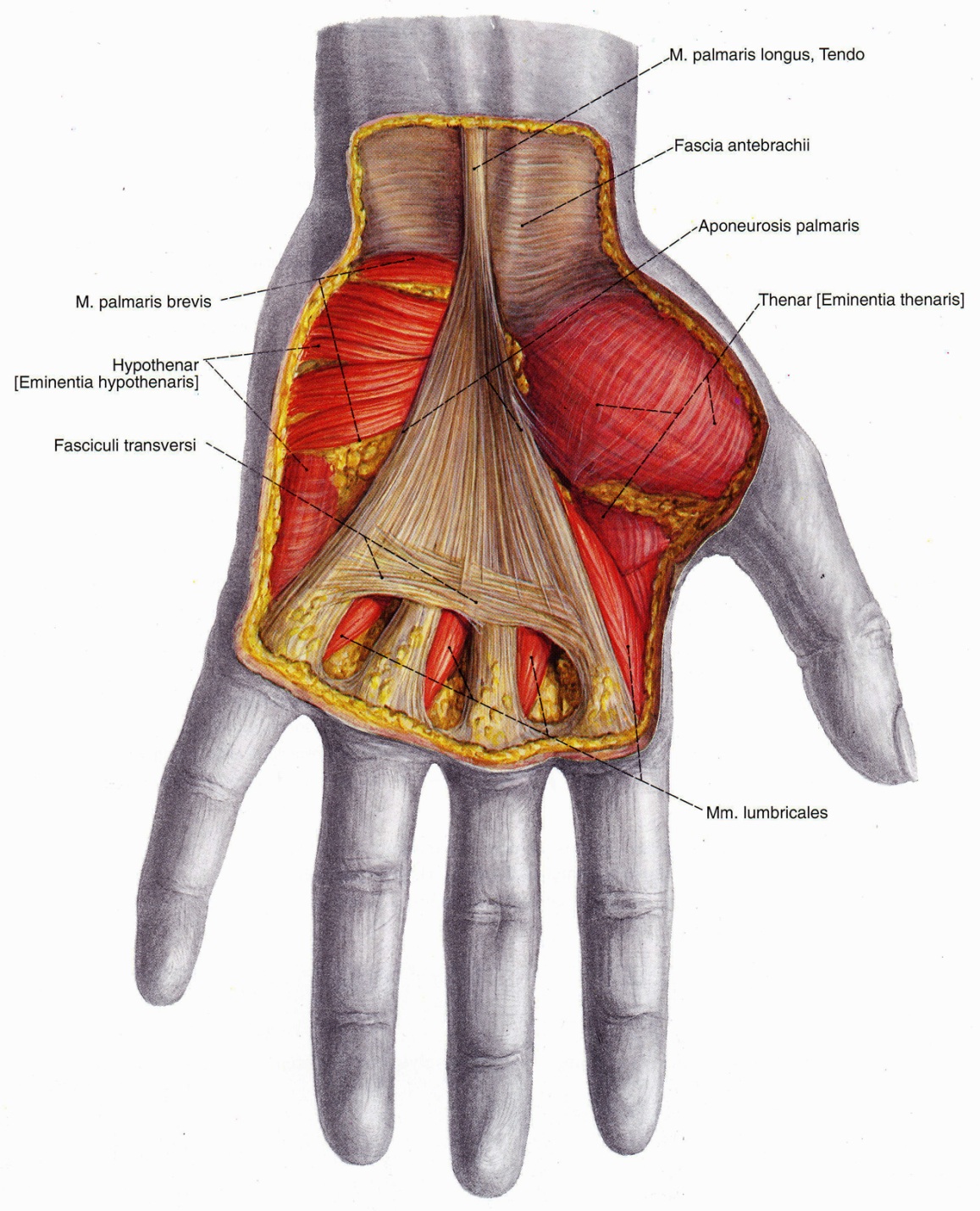 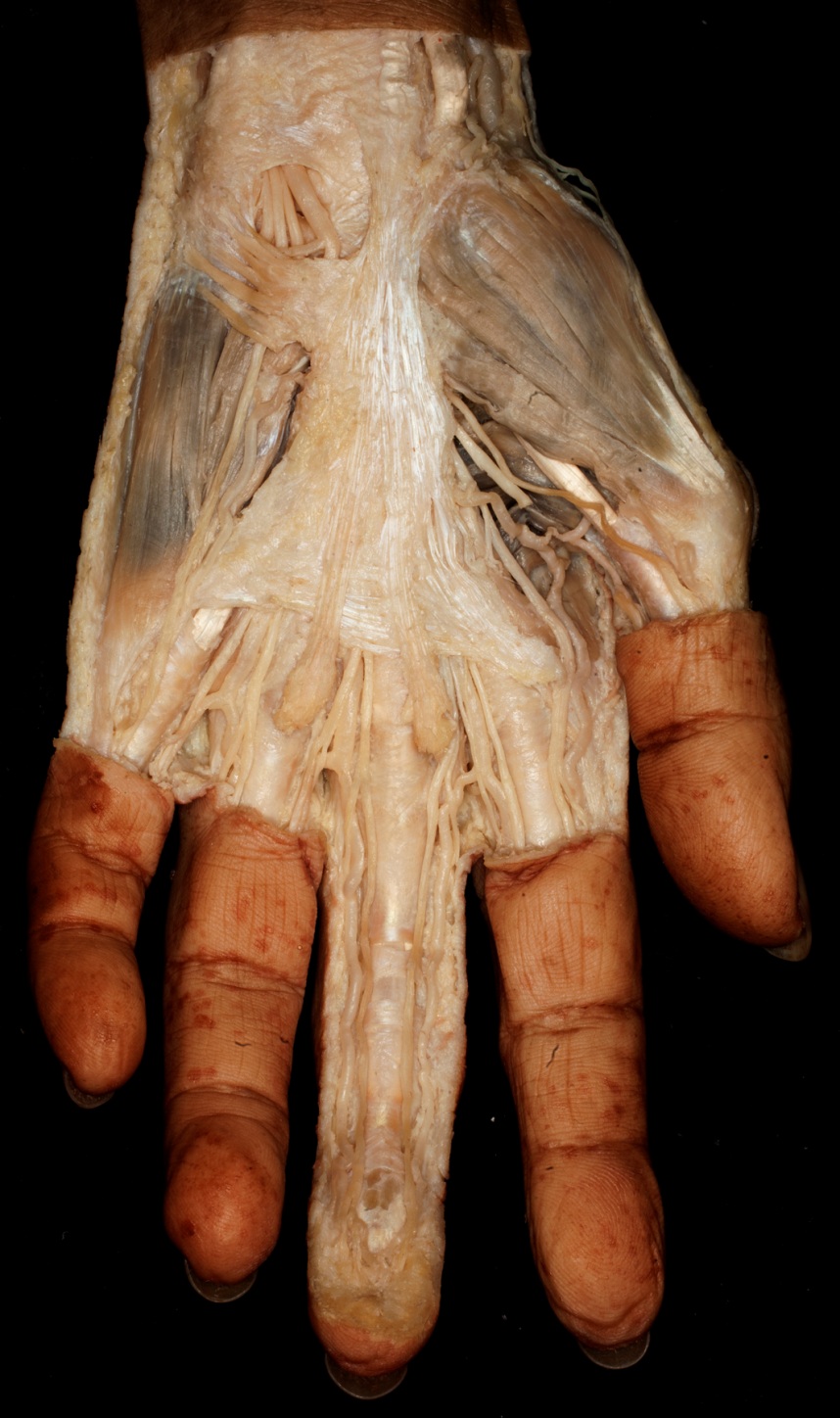 Guyon csatorna és a  Canalis carpi
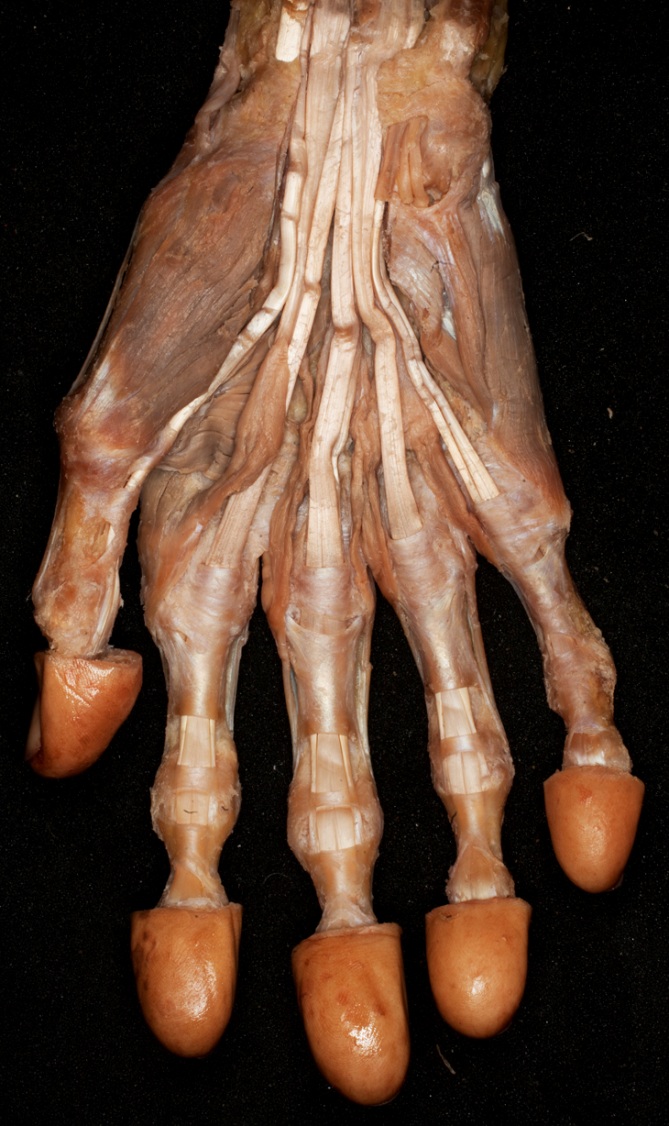 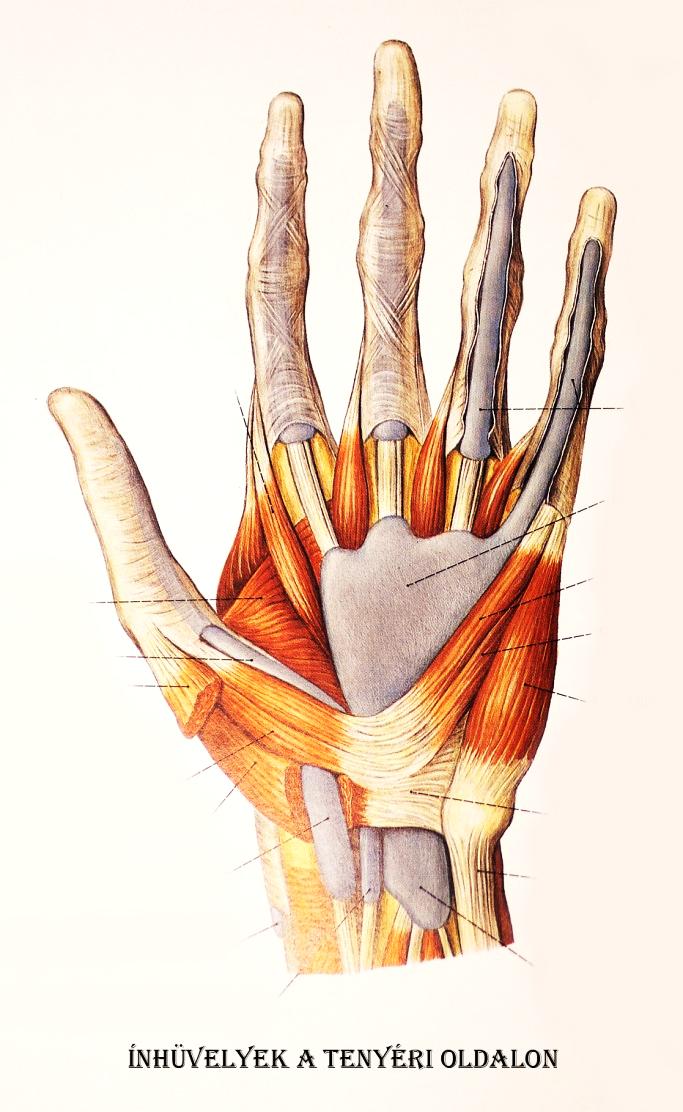 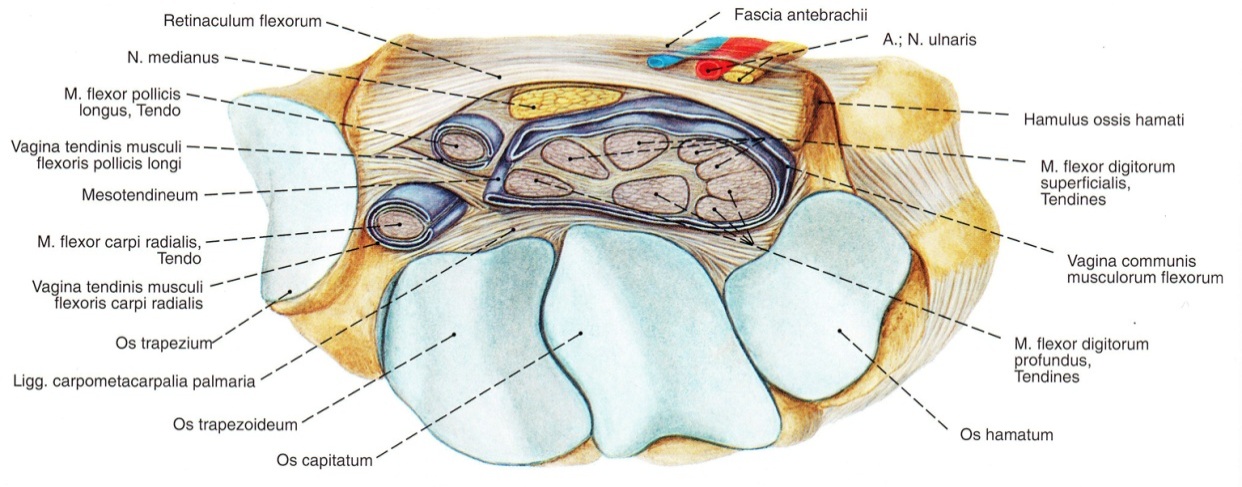 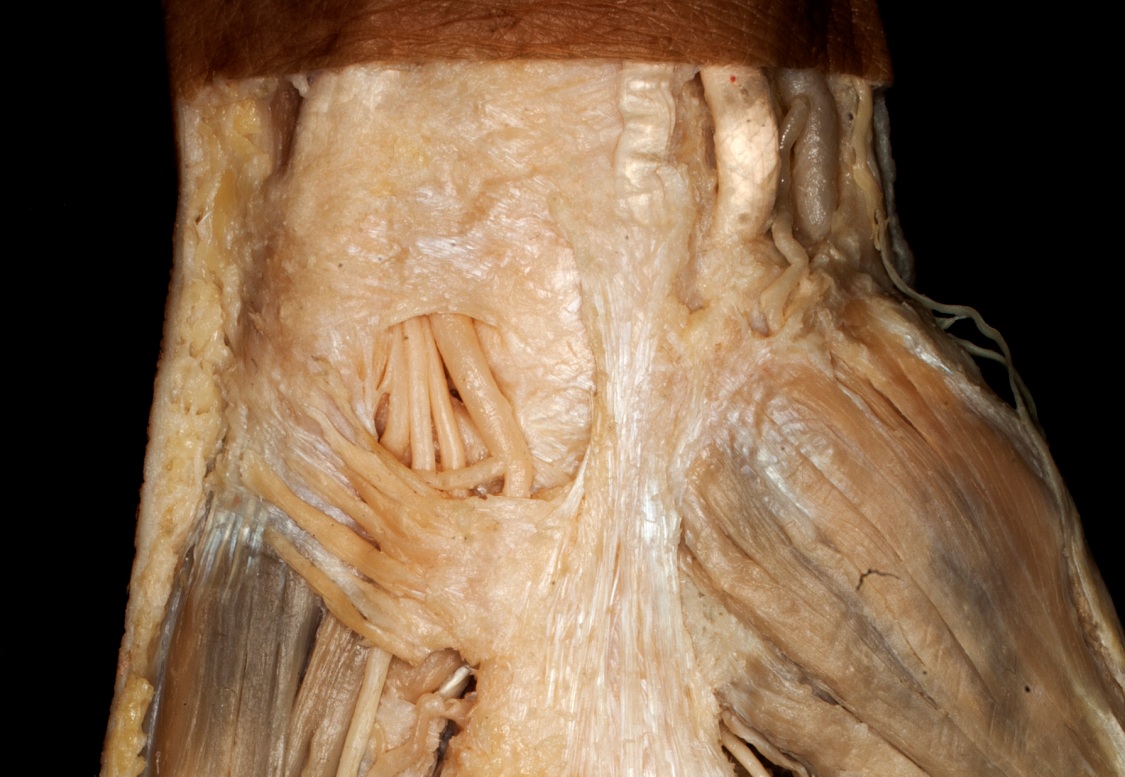 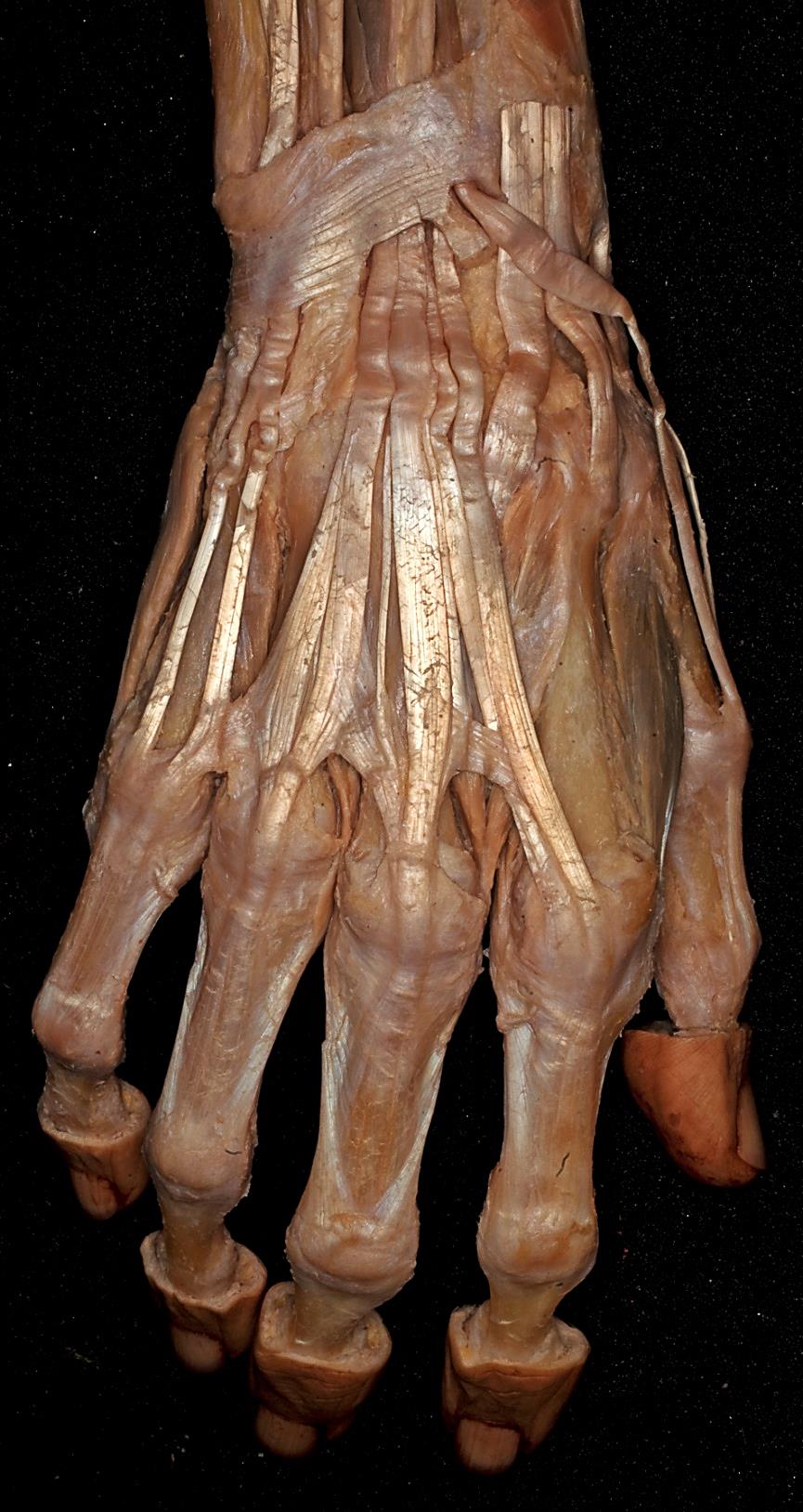 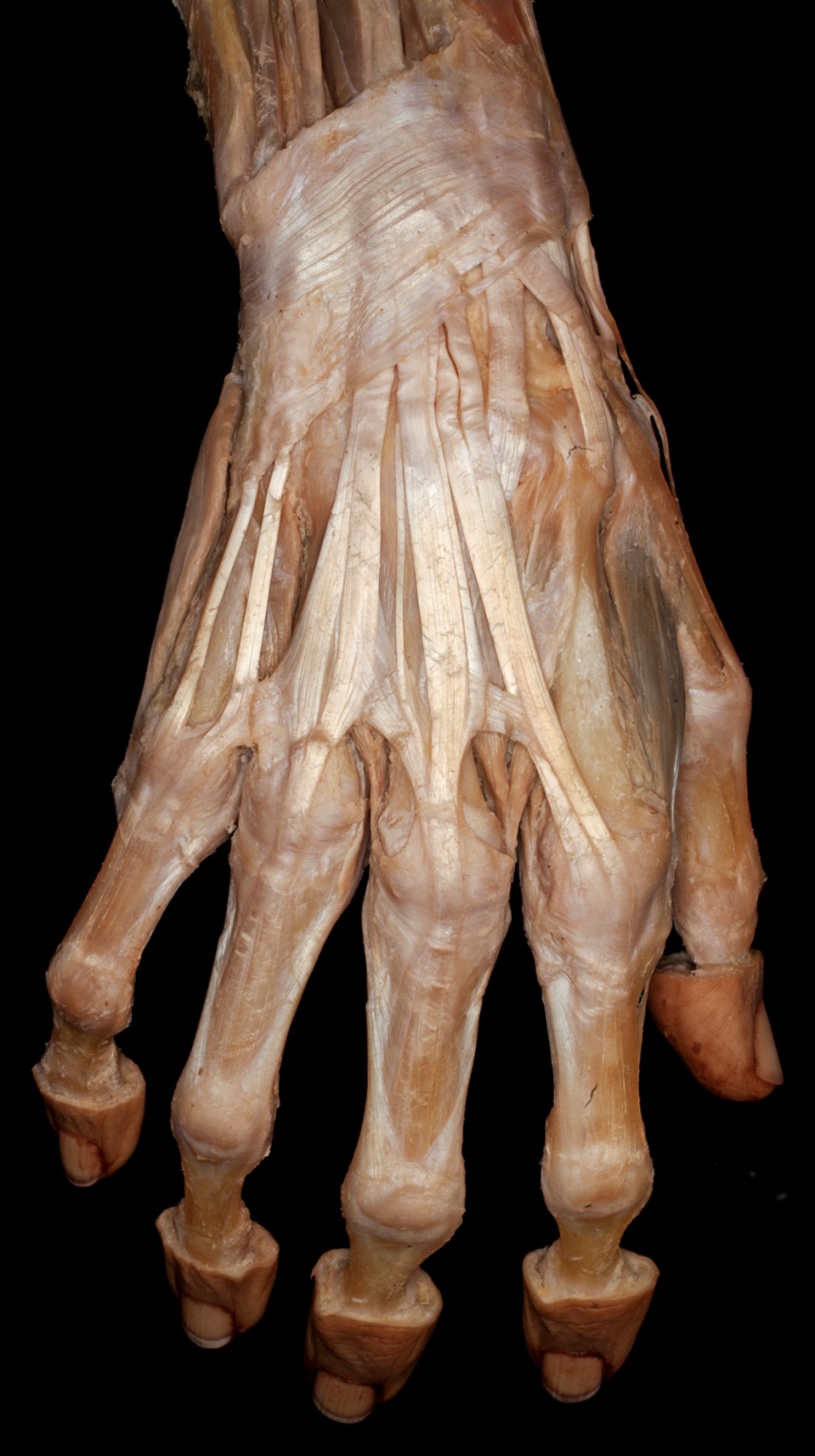 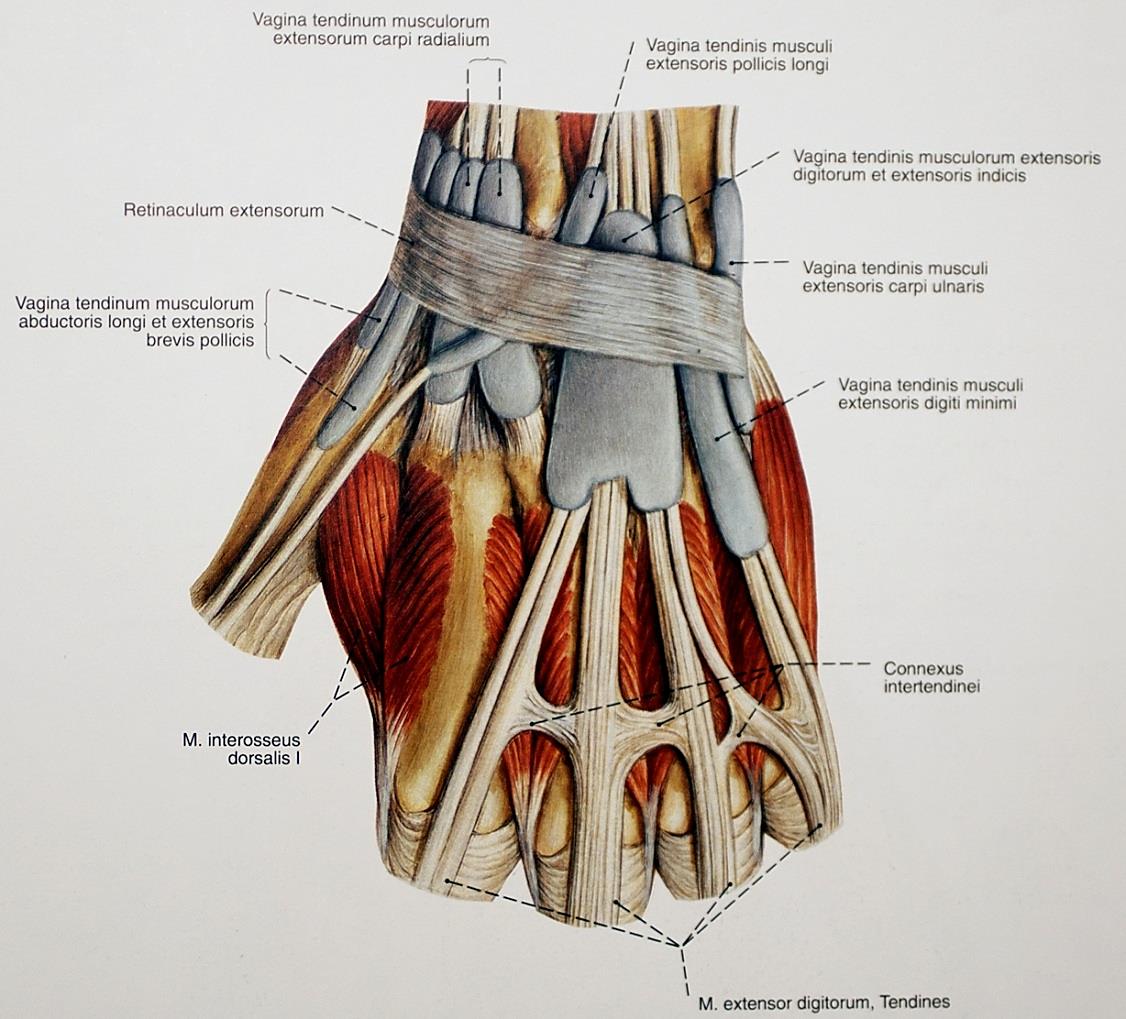 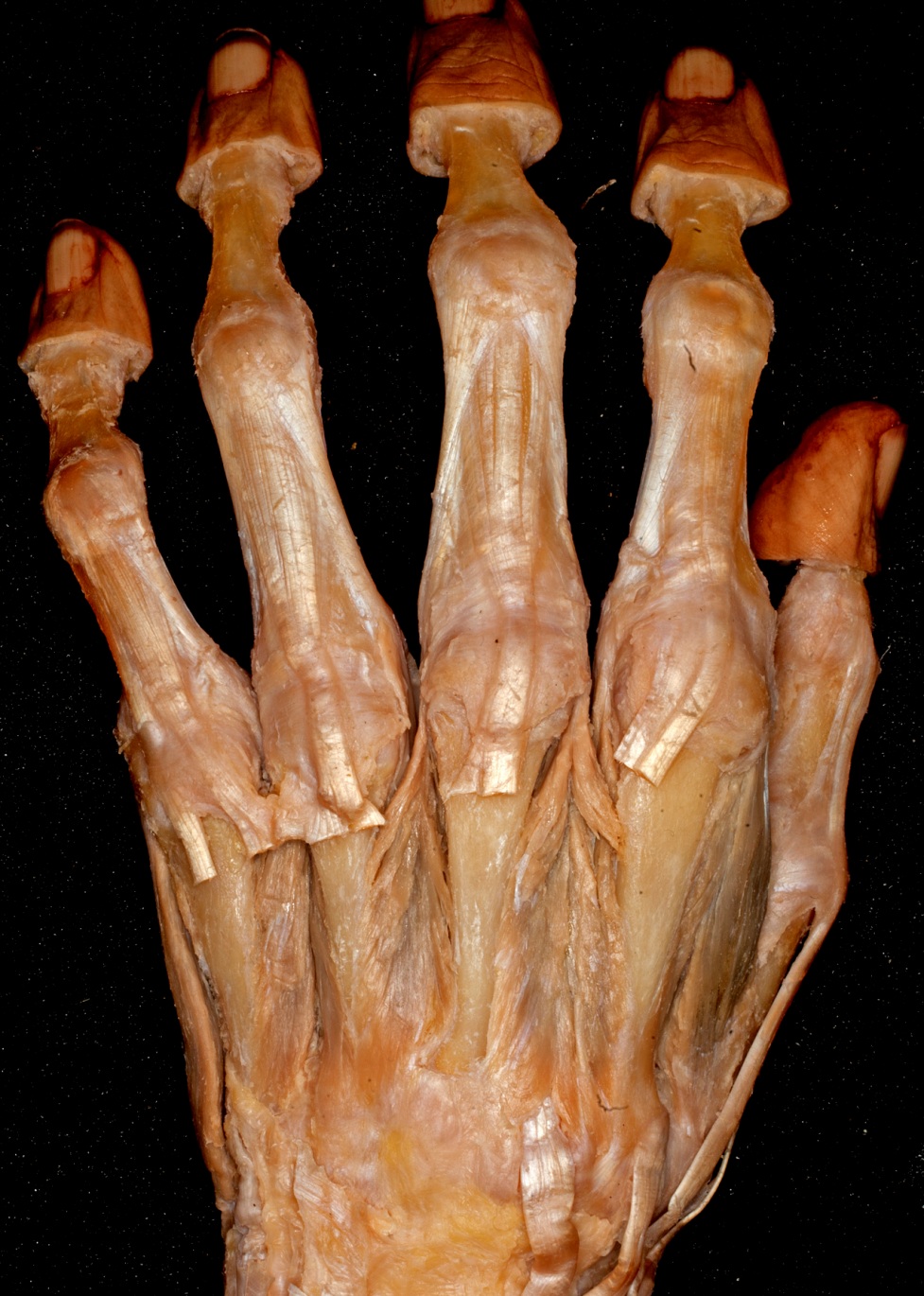 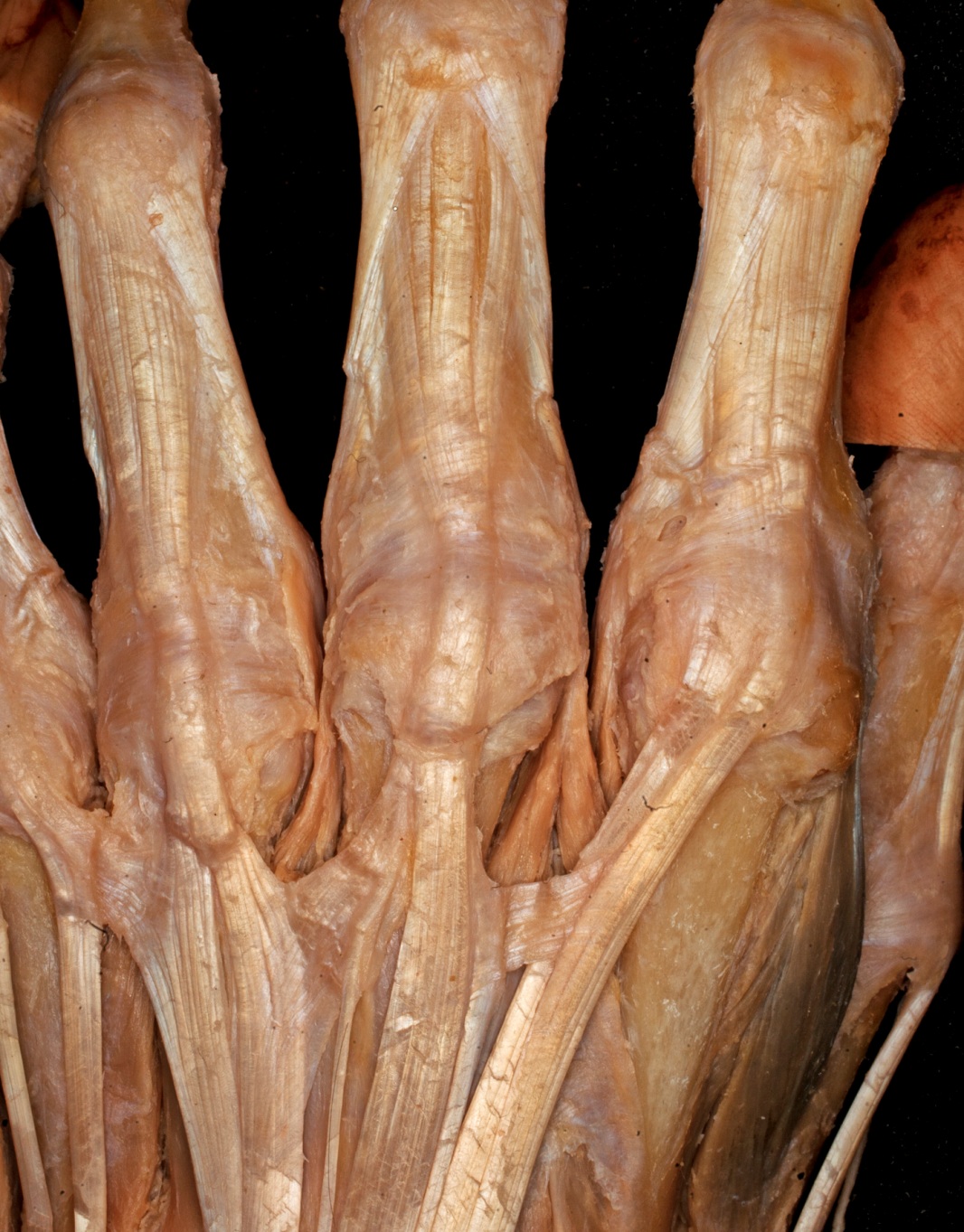 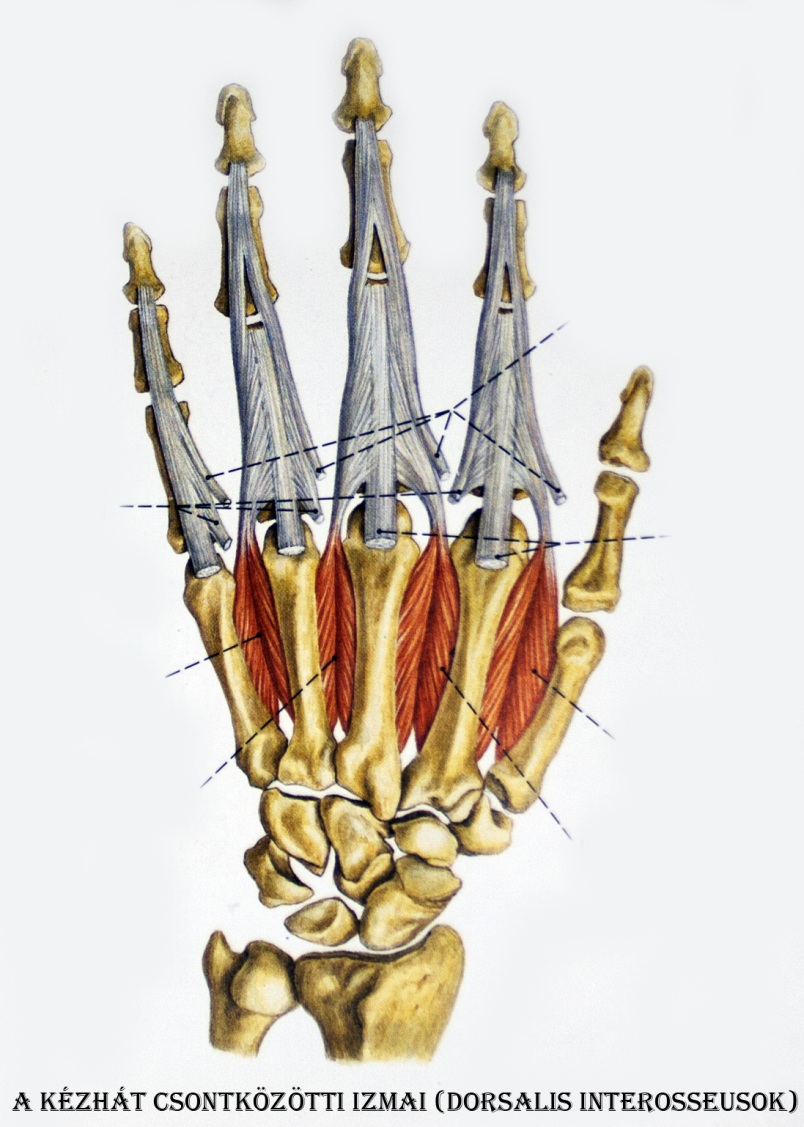 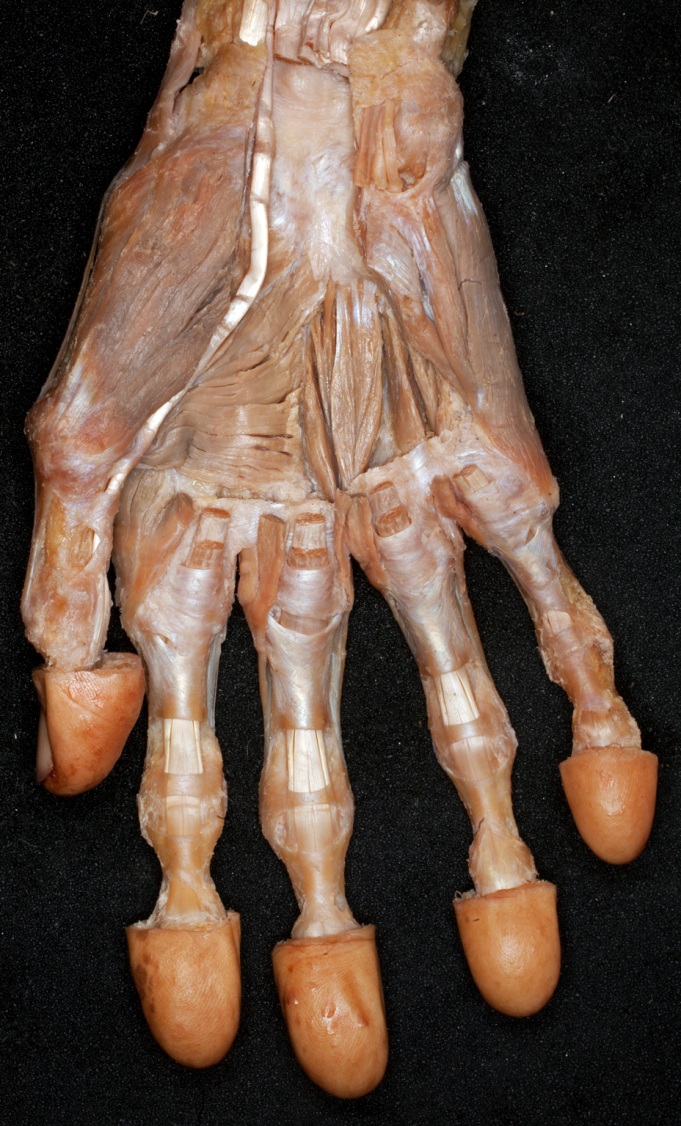 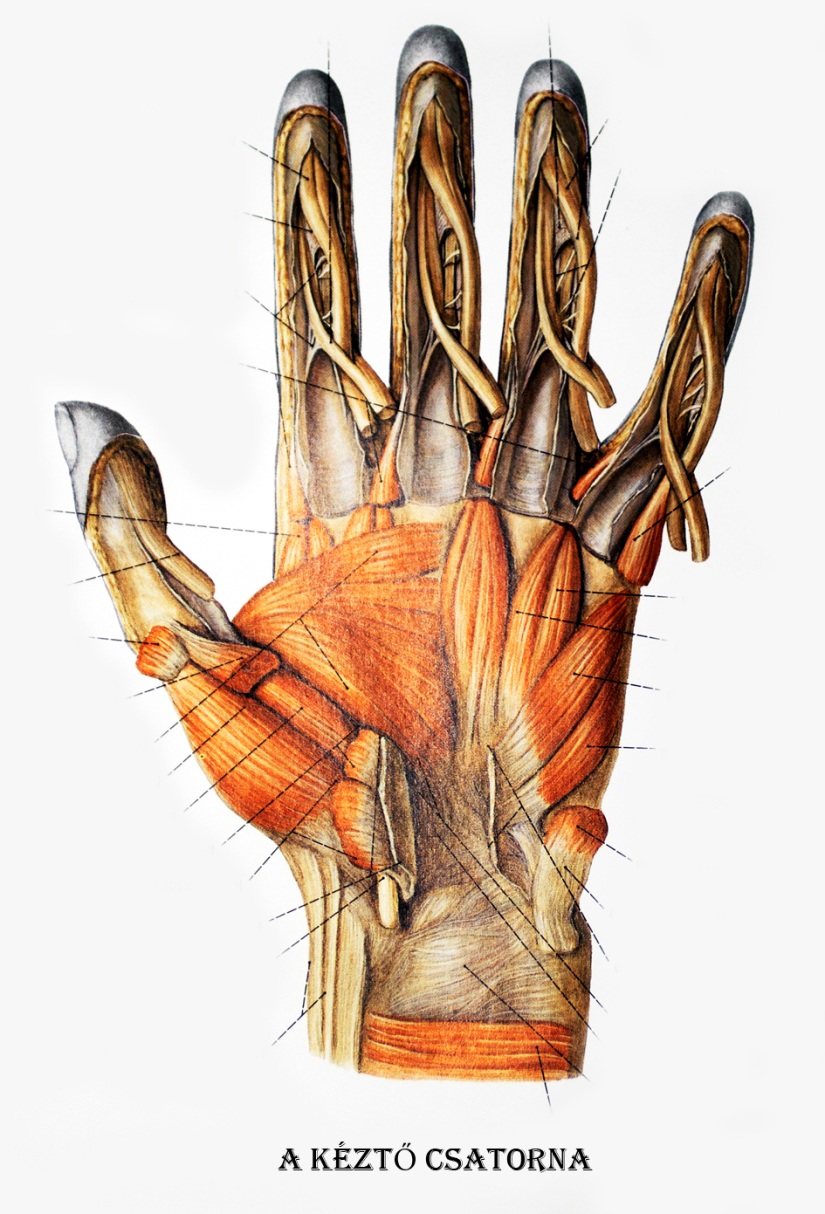